PREVERJANJE ZNANJA- MERJENJE 8. razred
UČITELJICA: Monika Mihelič
18. maj 2020
Standardi znanja:
KRITERIJI OCENJEVANJA:
Zapiši/povej kratice merskim enotam.
Razvrsti vse merske enote, ki so spodaj. Zapiši samo kratice. kg,    l,   dag,    dl,    h,   km,   hl,    min,     cm2
Naprave za merjenje:
S katero napravo  merimo ČAS?__________________

S katero napravo merimo MASO? _______________

S katero napravo merimo DOLŽINO? _______________
PRETVARJAJ (BREZ TABELE/S TABELO)
PRETVARJAJ (BREZ TABELE/S TABELO)
PRETVARJAJ (BREZ TABELE/S TABELO)
Zapiši še drugače.
Uredi po velikosti od najmanjšega.
Oceni. OBKROŽI:
Zapiši datum na dva načina.
PRIMER:   23. 4. 2018 = 23. APRIL 2018
1. 2. 2017 =____________________
25. MAREC 2017= _________________
DOPOLNI.
Na kateri dan pride tvoj rojstni dan? OBKROŽI.
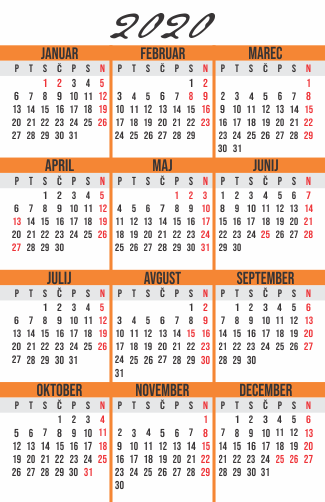 Datum mojega rojstnega dne: _______________
     P   T    S    Č    P    S    N
Dopolni.
Leto ima _______ dni. Prestopno leto ima ______ dni. 

Mesec ima lahko _____ ali _____ mesec februar ima  _____ ali _____ dni. 

Teden ima ______dni.
 
Dan ima ______ ur.
Pretvori.
2 dni = ____ h					3 min = ______ sek
4 min = ______ sek                                2 tedna = _______dni
5 h = ______ min                                    8 h = _______min
1 šolska ura = ____min                          1 h 20 min = _____ min
Koliko je ura?
KOLIKO MINUT IMA ŠOLSKA URA?
1. URA SE ZAČNE OB 7. 30. Kdaj se konča? _____
 MALICA SE ZAČNE OB 9. 55. TRAJA 25 min. Kdaj se konča? _____
Izmeri ploščino.Ploščina meri: ____kvadratkov.
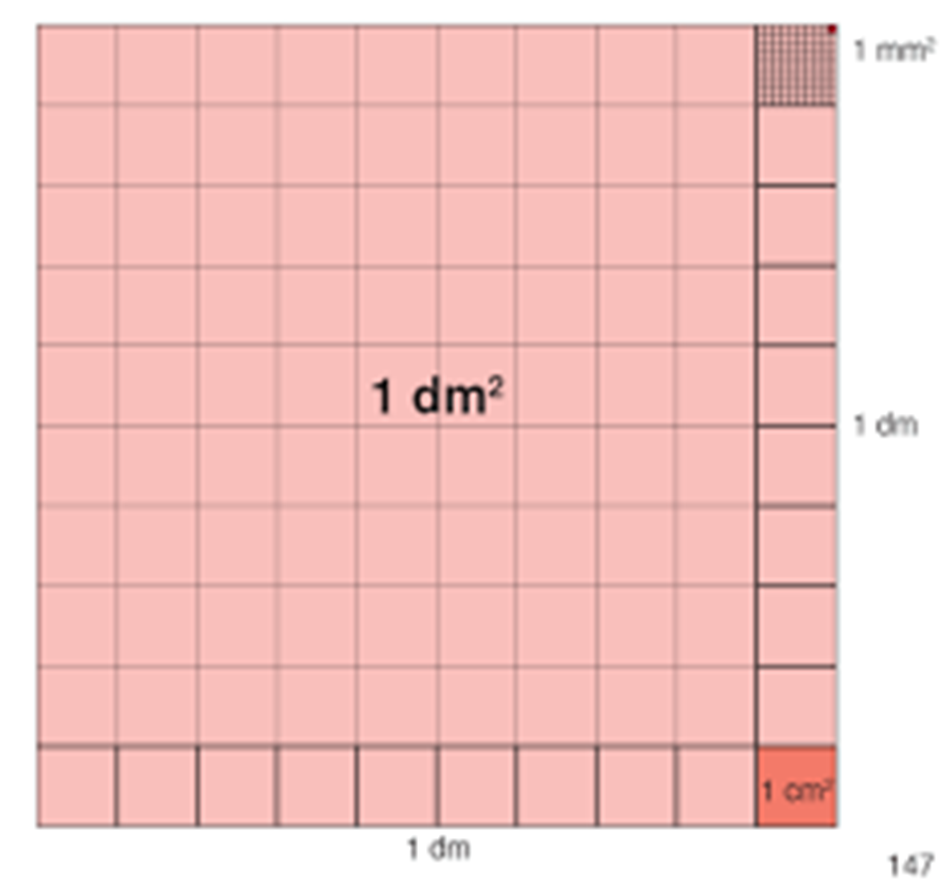 1 cm2 =  _____  mm21 dm2  =_____   cm2   1 m2  =_____   dm2
3 dm2  =_____   cm2    7 cm2 =  _____  mm2 
3 dm2  =_____   cm2
7 dm2  =_____   cm2
200 mm2  =_____   cm2
800 dm2  =_____   m2
Tvoja soba meri 4 m c v dolžino in 3 m v širino. KOLIKŠNA JE PLOŠČINA?
RAČUN: 


SKICA: 



ODGOVOR:
Kaj je 1 ar? Opiši ga. Kaj bi z njim meril?